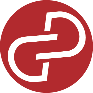 MACVB
Creating a 
Crisis-Ready Culture
PRESENTED BY: ASHLEY ARAM
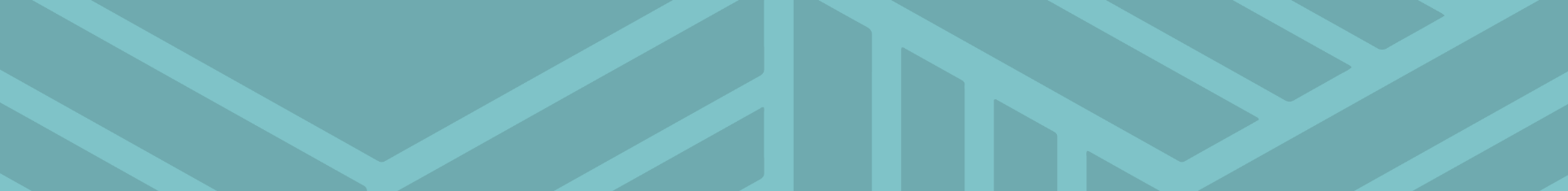 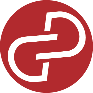 ABOUT GOFF PUBLIC
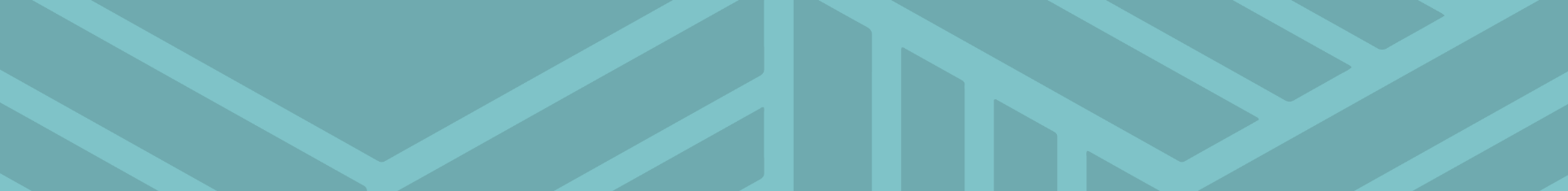 WHAT IS A CRISIS?
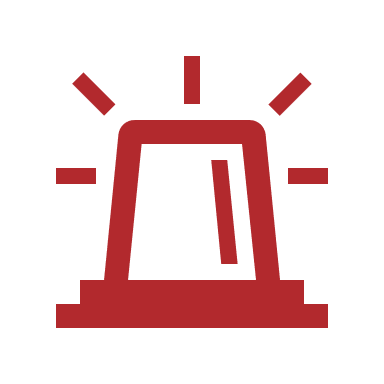 Issues can become crises when someone else finds out and tells the story for you
A crisis is an event that:
Stops business as usual
Requires immediate escalation to leadership
Threatens material impact on people, environment, operations, reputation and/or the bottom line
Identify
Monitor
Plan
POTENTIAL CRISES TO PLAN FOR
Personnel issue
Natural disaster
Man-made disaster
Event cancelation
Controversial performers, speakers or conference hosts
Protest
High-profile issue related to a partner organization
Legal dispute
Pandemic
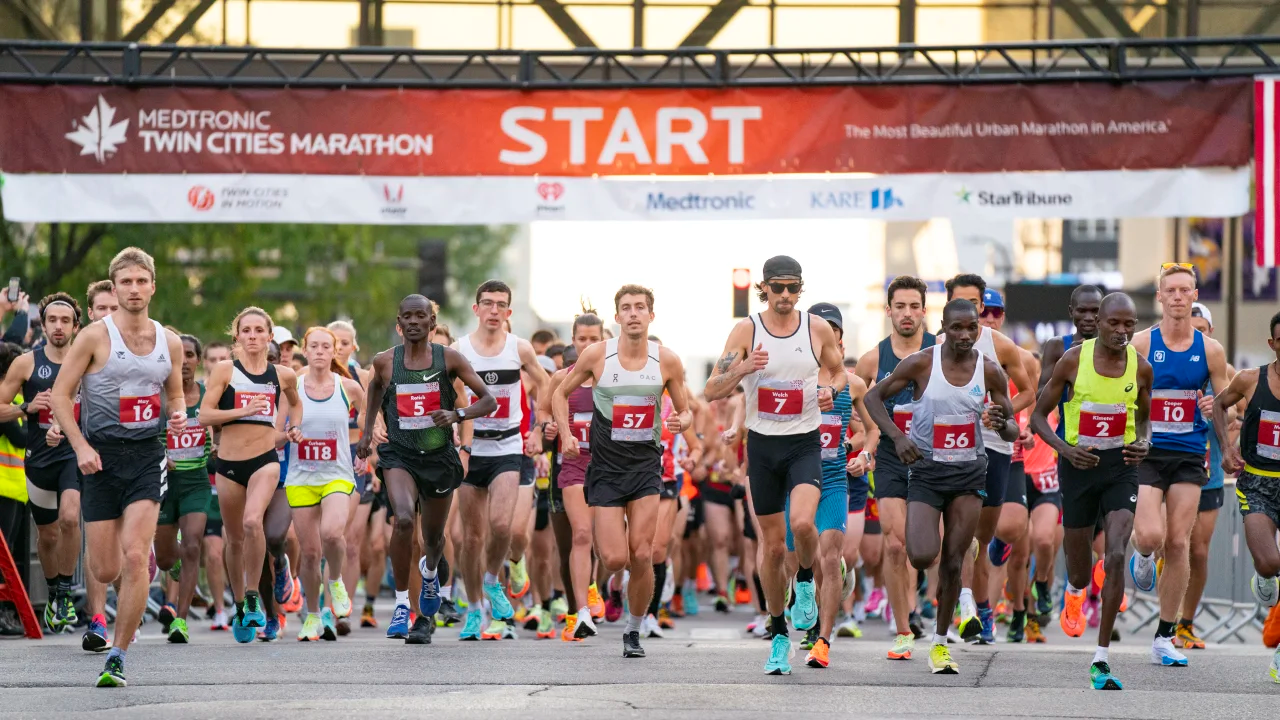 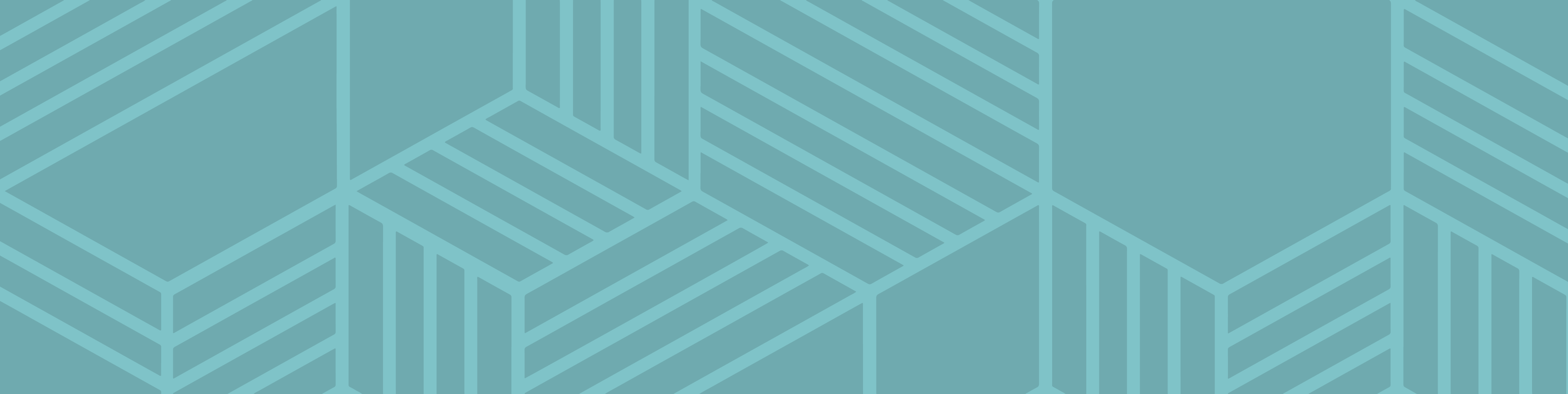 “Annual Twin Cities Marathon canceled due to extreme heat”
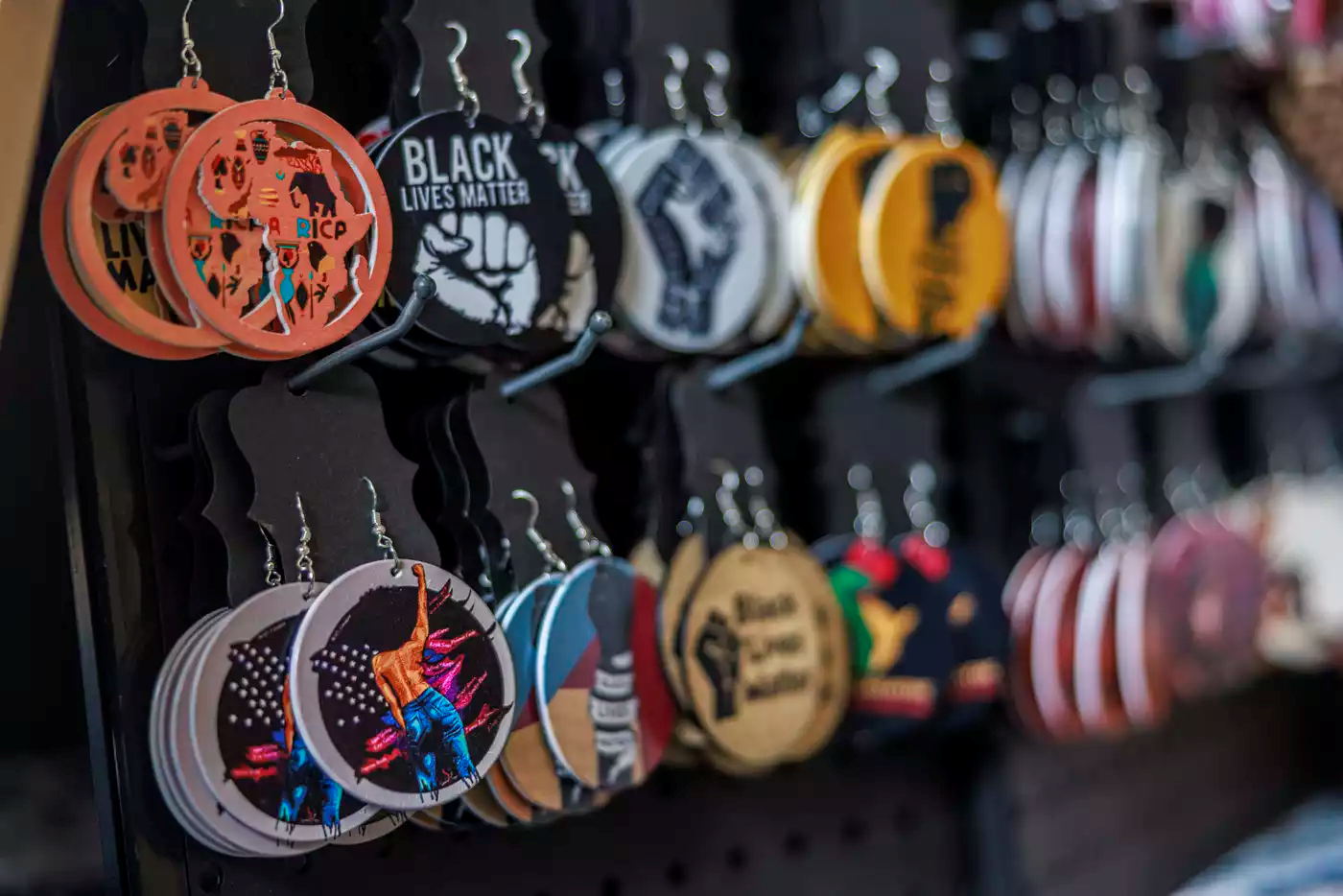 “Investigation details troubles with Minneapolis Black expo, lack of planning”
What can we learn from Terry?
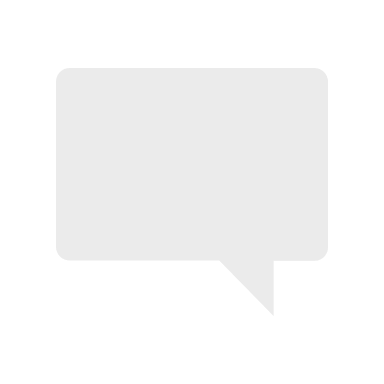 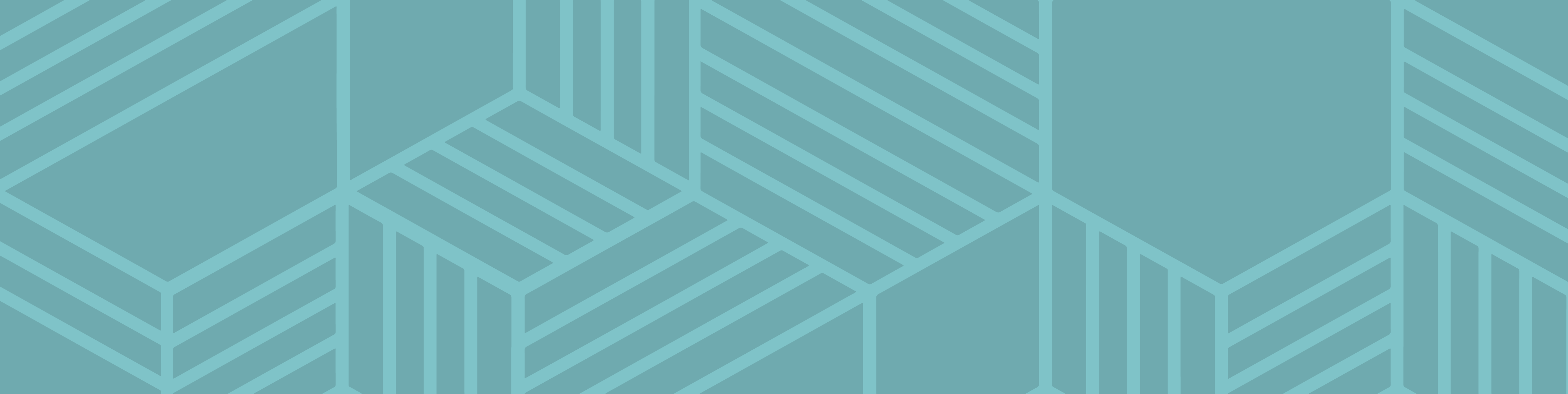 [Speaker Notes: Fox News Reporter vs. Daycare Director - YouTube]
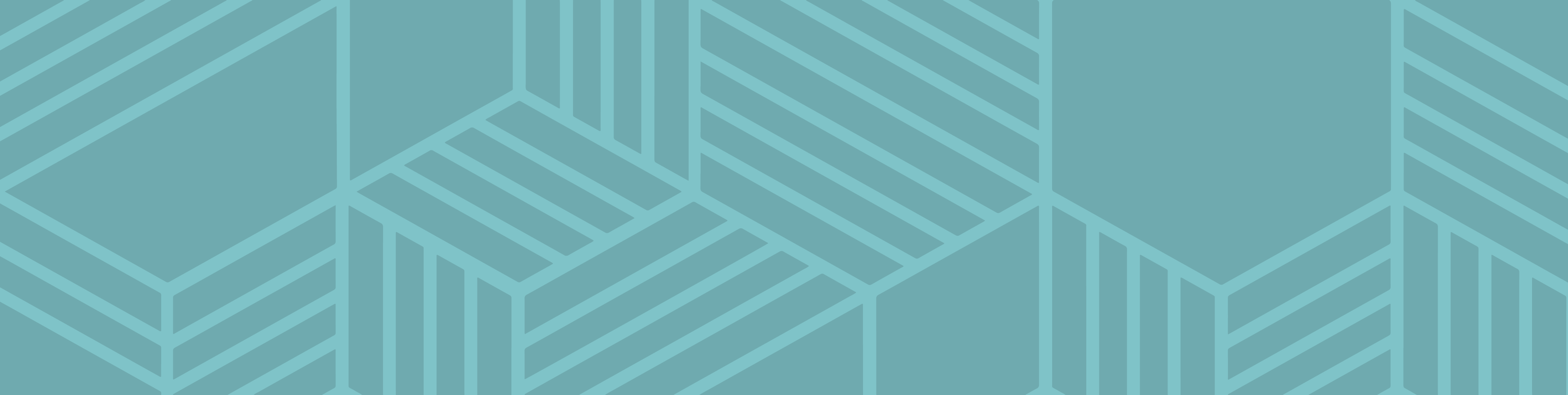 A POORLY MANAGEDCRISIS CAN
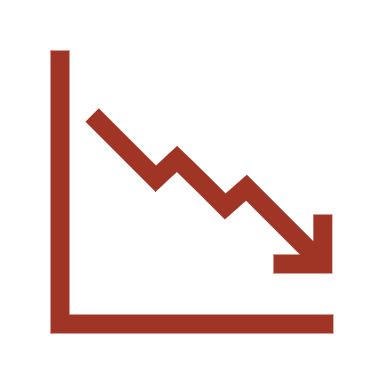 Damage your reputation
Result in significant financial costs (legal, PR, loss of revenue)
Erode trust with key audiences
YOU CAN WEATHER MOST CRISES WHEN YOU HAVE THE RIGHT RESPONSE
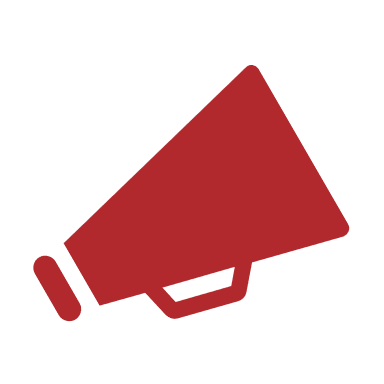 Organizations are measured more on how they respond to the crisis than the crisis itself
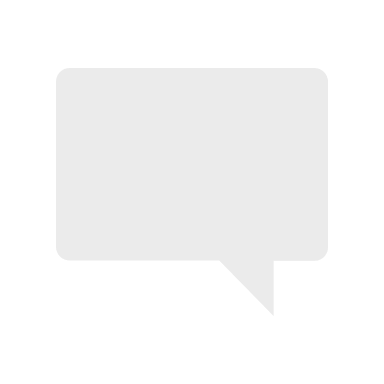 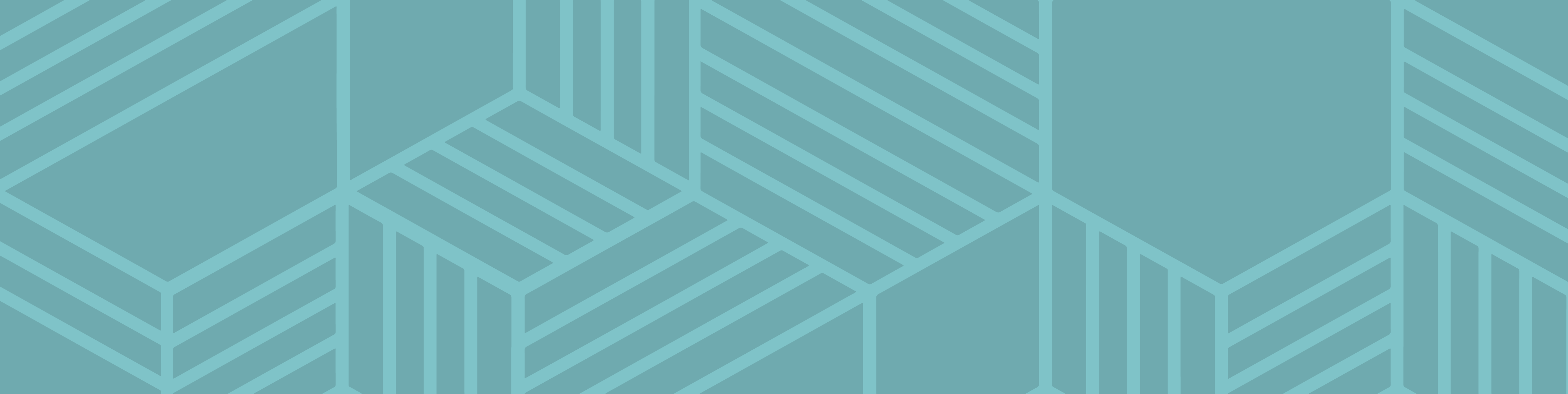 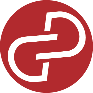 5-STEPS TO A CRISIS-READY CULTURE
Evaluate your crisis readiness
Make a plan
Practice
Build trust
Plan for regular maintenance
1
2
3
4
5
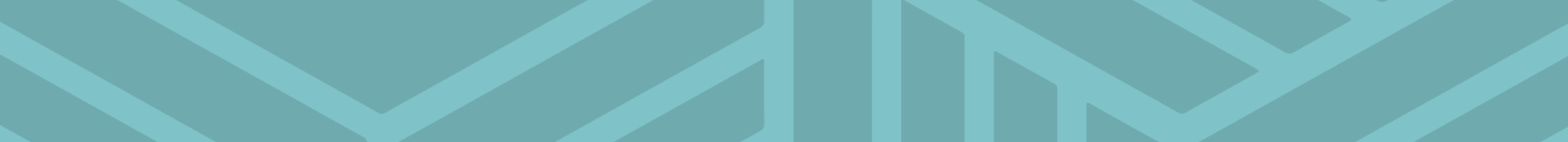 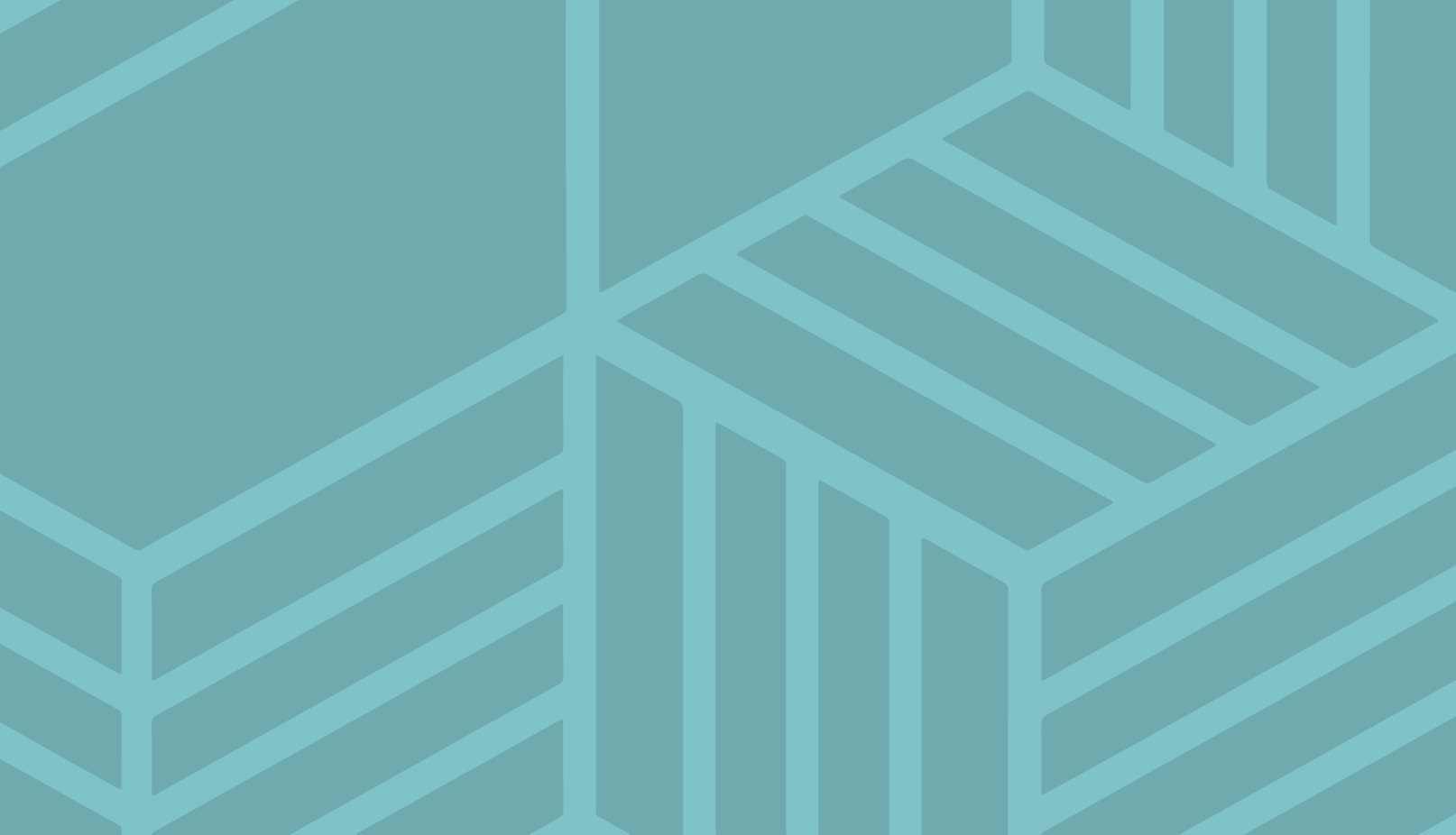 BUILDING YOUR CRISIS COMMUNICATION PLAN
Tip: This is different than an operations plan!
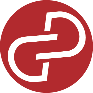 ESTABLISH YOUR CRISIS COMMUNICATION TEAM
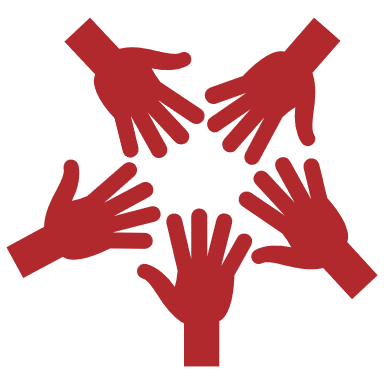 Assemble a team with clearly defined roles and responsibilities 
There are people taking action and others approving them

What are the types of people you should consider having on your crisis response team?
What do those relationships look like?
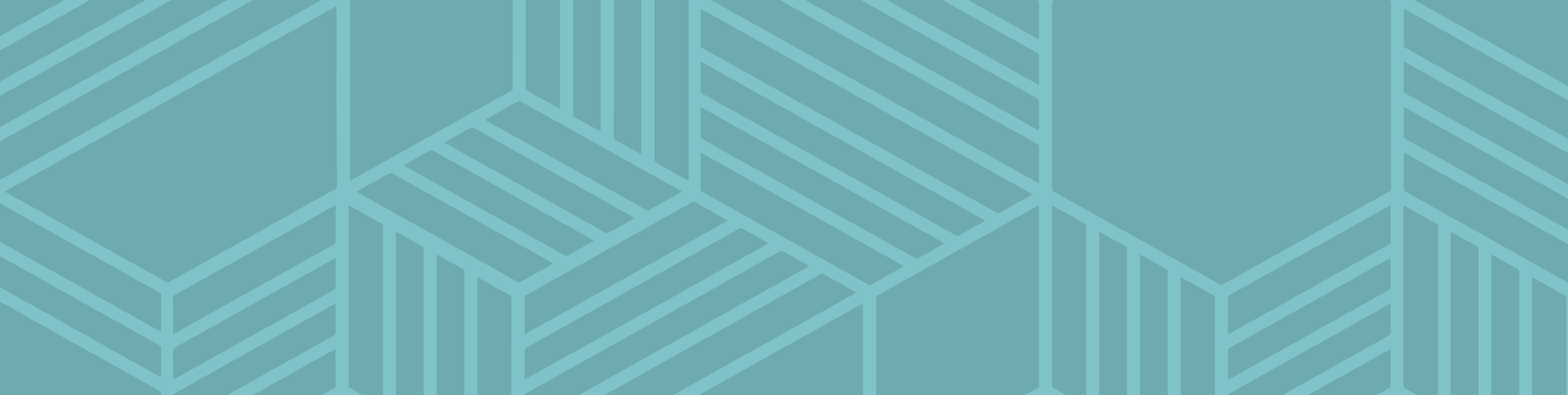 DEFINE OBJECTIVES
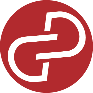 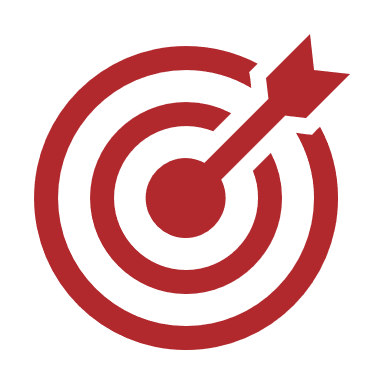 Determine the fundamental objectives of the crisis communication plan 
Decide what your plan needs to achieve
Public safety 
Reputation management 
Business continuity
What else?
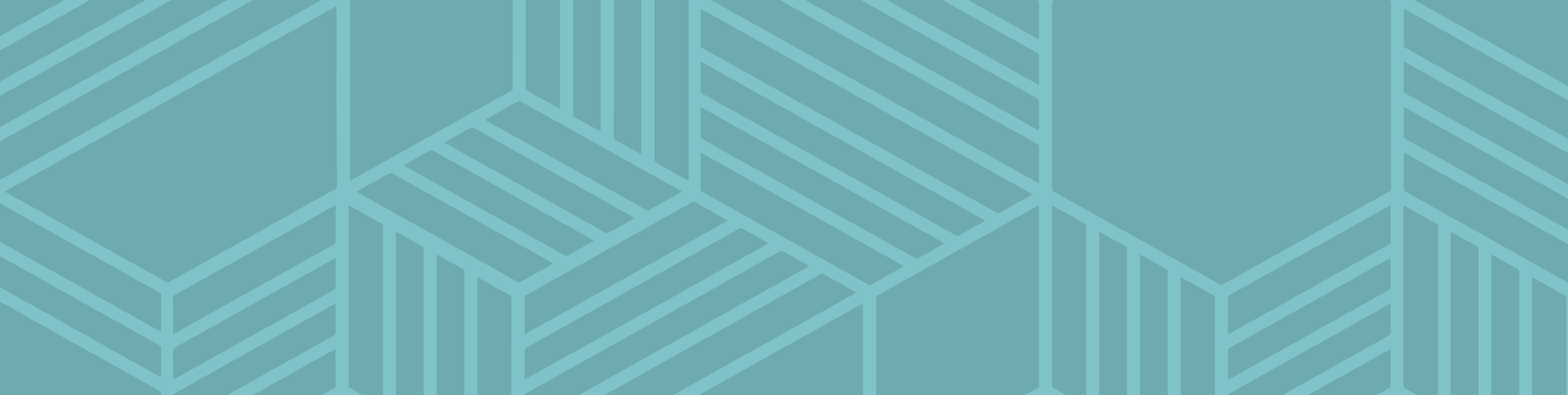 ASSESS THE RISKS
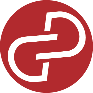 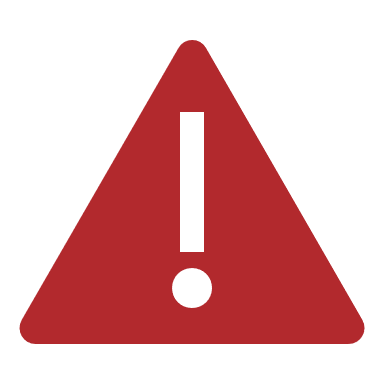 Identify potential crises that could affect your organization
Conduct a vulnerability audit to understand where your organization is most at risk
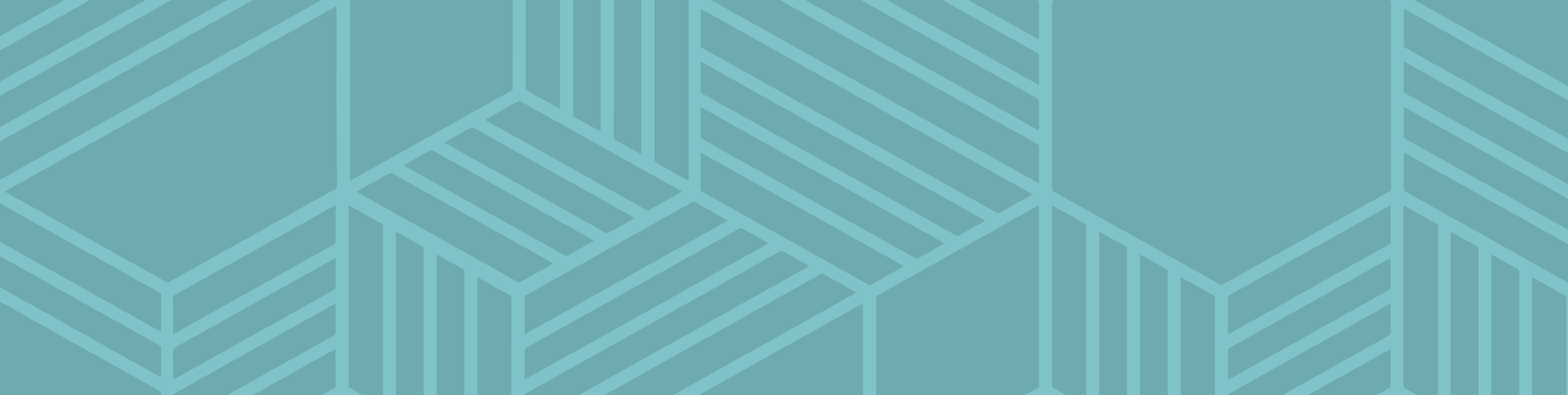 DETERMINE APPROPRIATE COMMUNICATIONS TOOLS
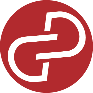 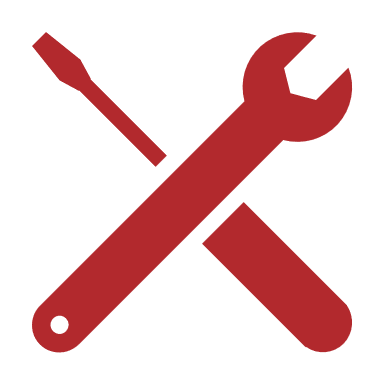 Verbal tools: More personal
Media interviews
Phone calls or meetings with public safety officials, elected officials, donors, or any other attendees, members or staff who were directly involved or impacted 
Automated phone line messages or talking points for office 
Press conferences
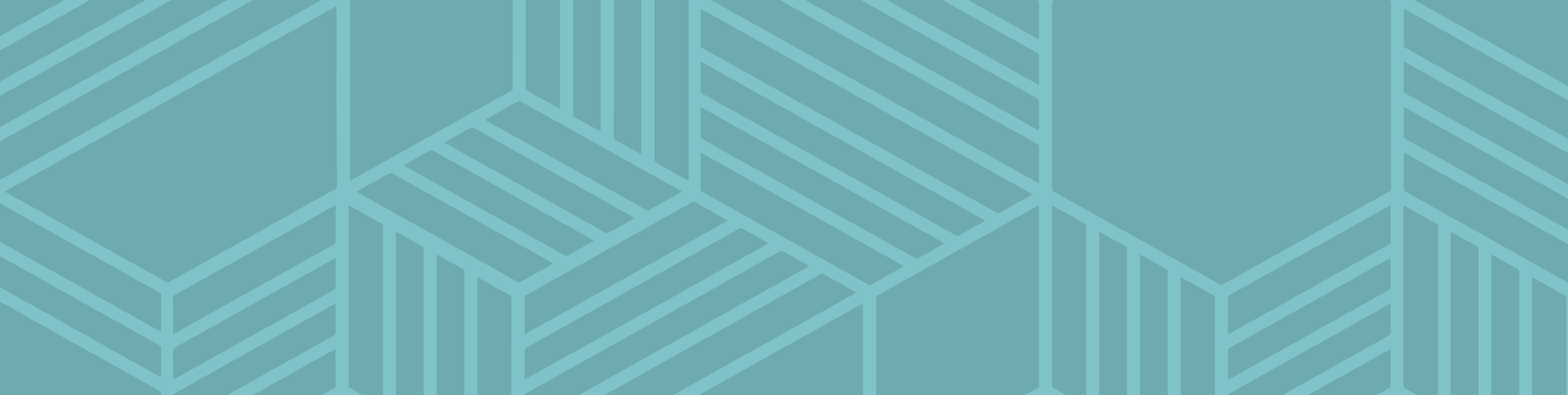 COMMUNICATIONS TOOLS
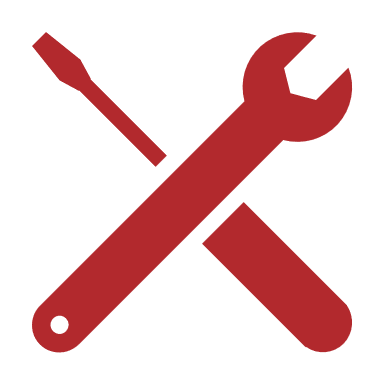 Written tools: More messaging control and can reach many key audiences quickly and simultaneously
Official media/public statement(s)
Email(s) to select audiences
Emergency notification system (call/text/email)
News release(s)
Website (custom banner at the top of the homepage, dark page, etc.)
Social media pages or volunteer Facebook groups
Employee slack channel
Signage at offices or brick-and-mortar locations
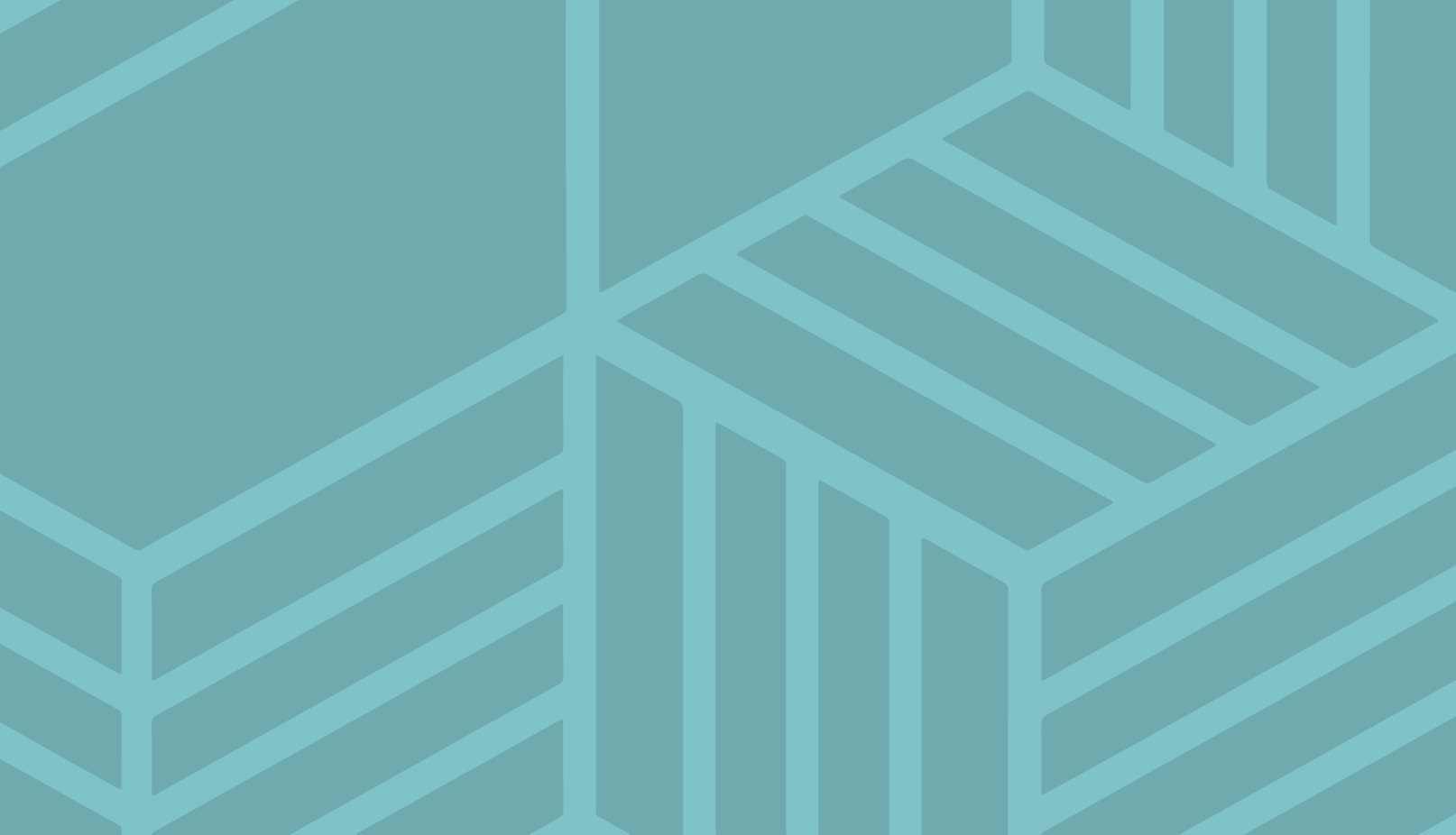 COMMUNICATIONS TOOLS
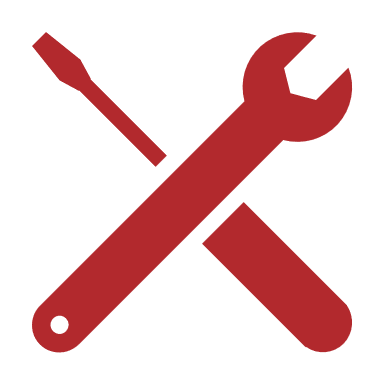 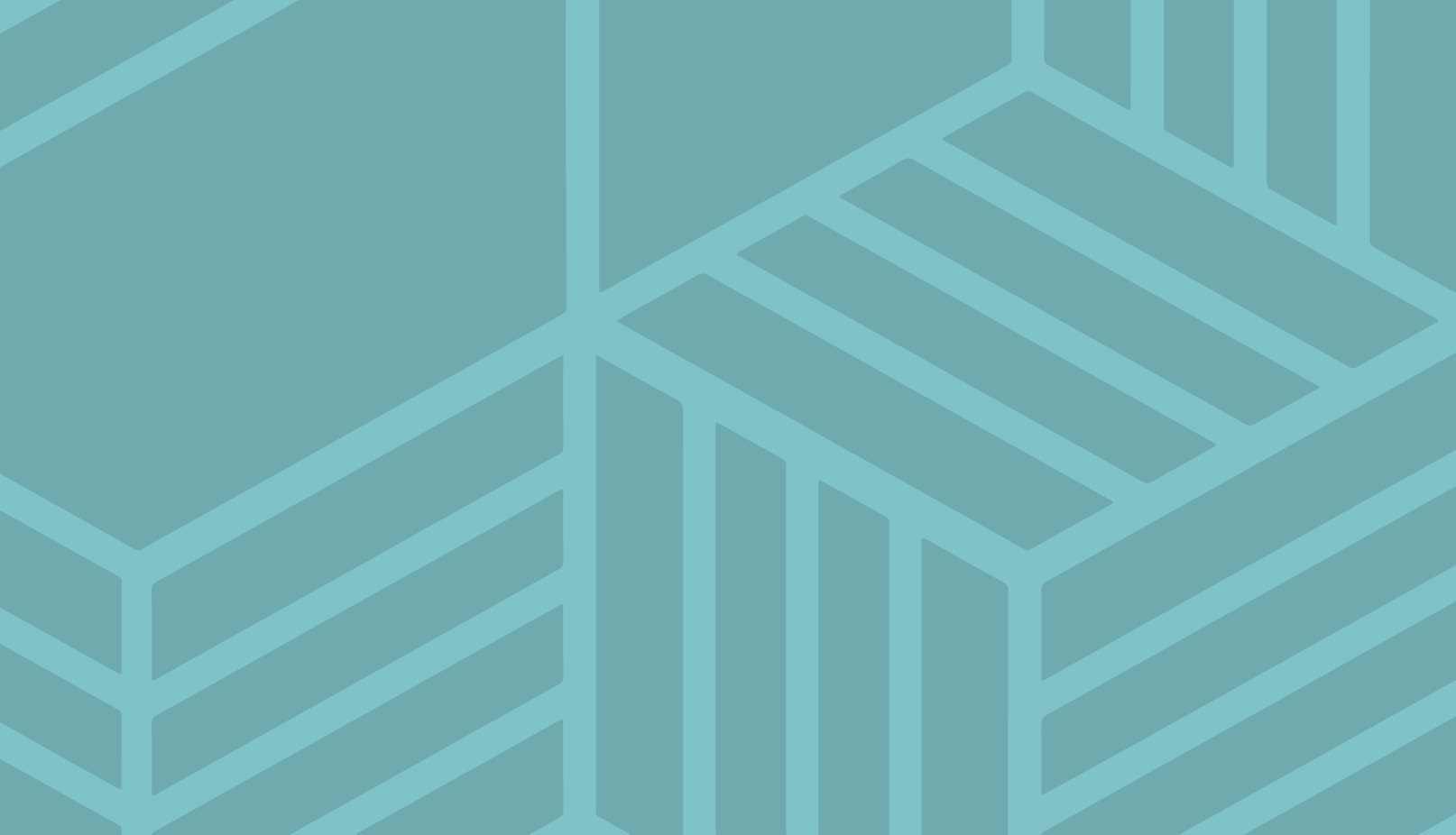 Each situation is different and should be considered on a case-by-case basis
Publications for proactive, positive communications shouldn’t be used during a crisis
Could be used to share information about longer-term responses or outcomes 
Assess planned communications
Planned marketing and advertising (e.g. digital billboards, social media ads, etc.) can seem tone-deaf 
Consider suspending these messages temporarily
PREPARE KEY MESSAGES
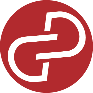 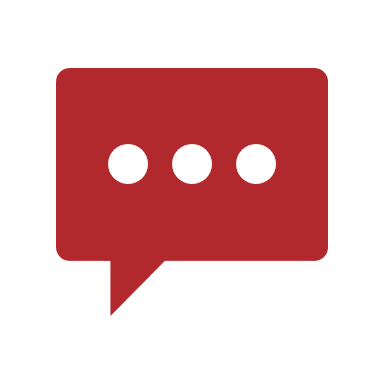 Pre-draft messages for different crisis scenarios 
Ensure messages are adaptable to specific situations and are consistent with your company and brand values
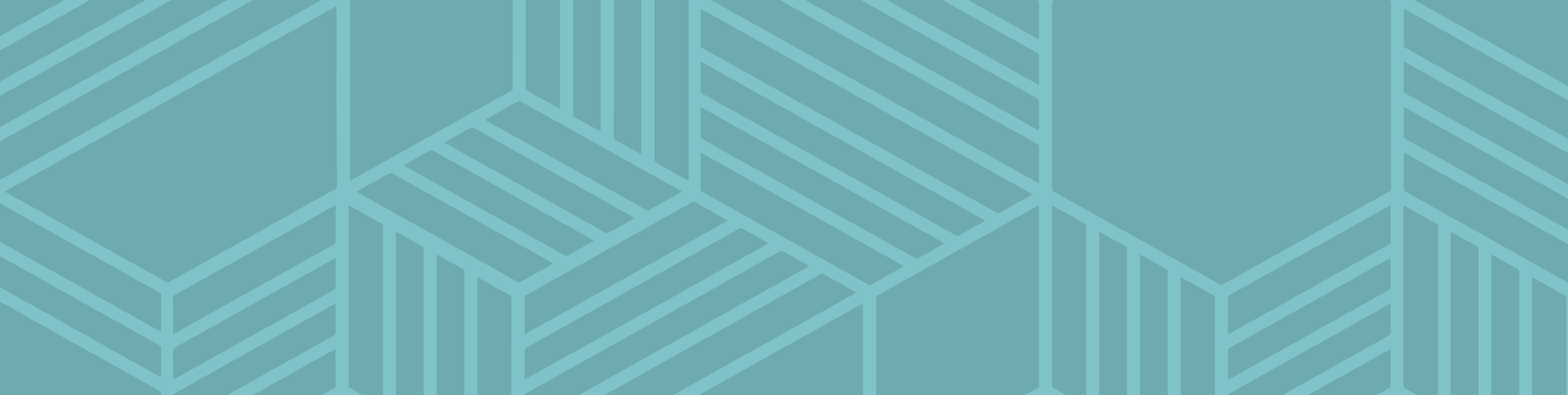 DETERMINE YOUR AUDIENCES
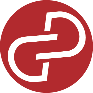 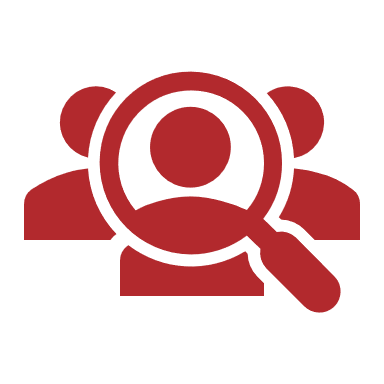 Make a list of key stakeholders
Employees
Customers
Partners
Media 
Plan how to address their concerns and how they’ll receive information
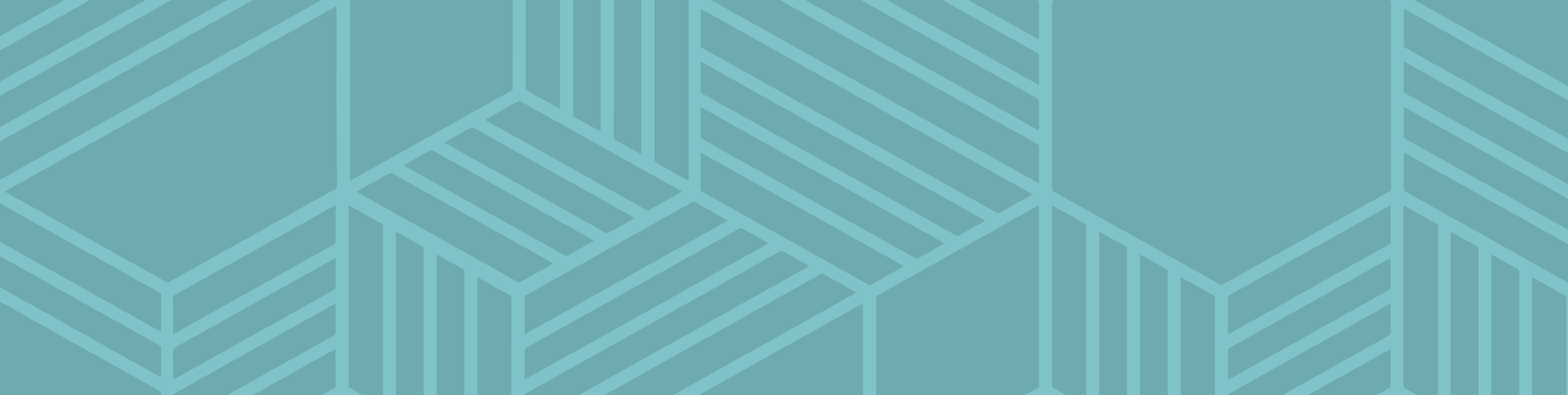 IDENTIFY AND TRAIN YOUR SPOKESPERSONS
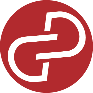 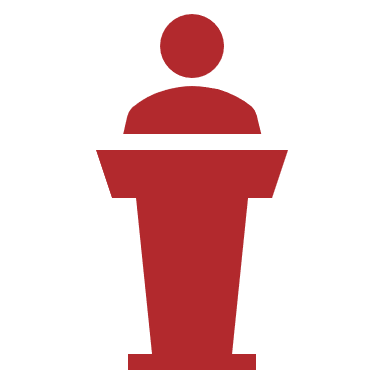 Choose individuals who will represent your organization and messages publicly 
Train them in media relations and message delivery
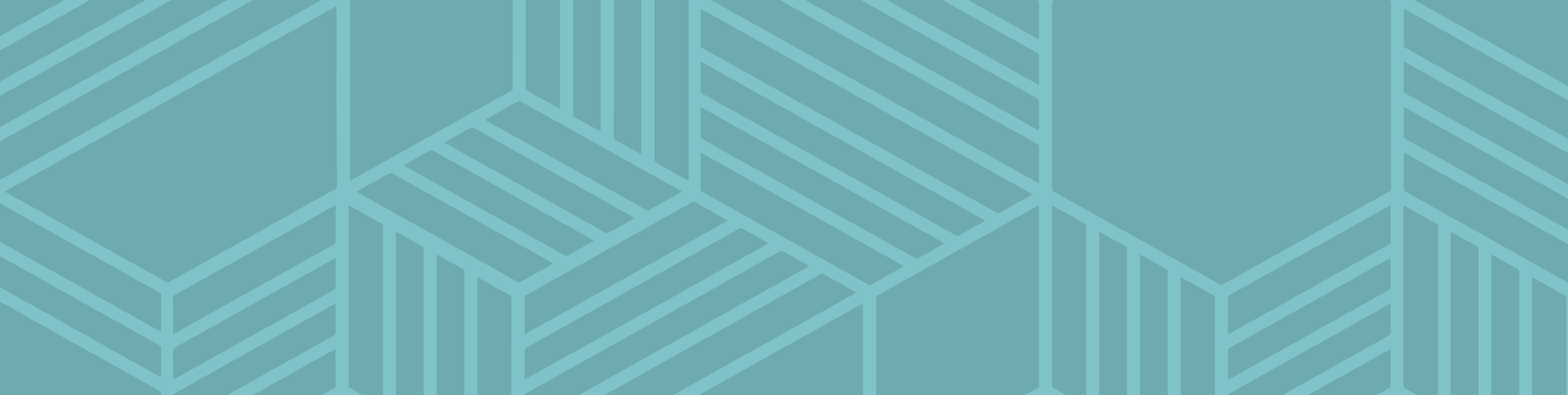 DEVELOP AND MAINTAIN MEDIA CONTACTS
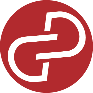 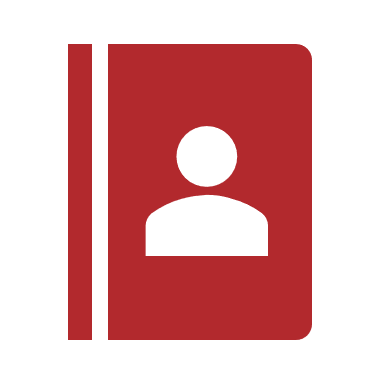 Compile a list of media contacts to be used during a crisis
Build and maintain relationships with these contacts before a crisis occurs
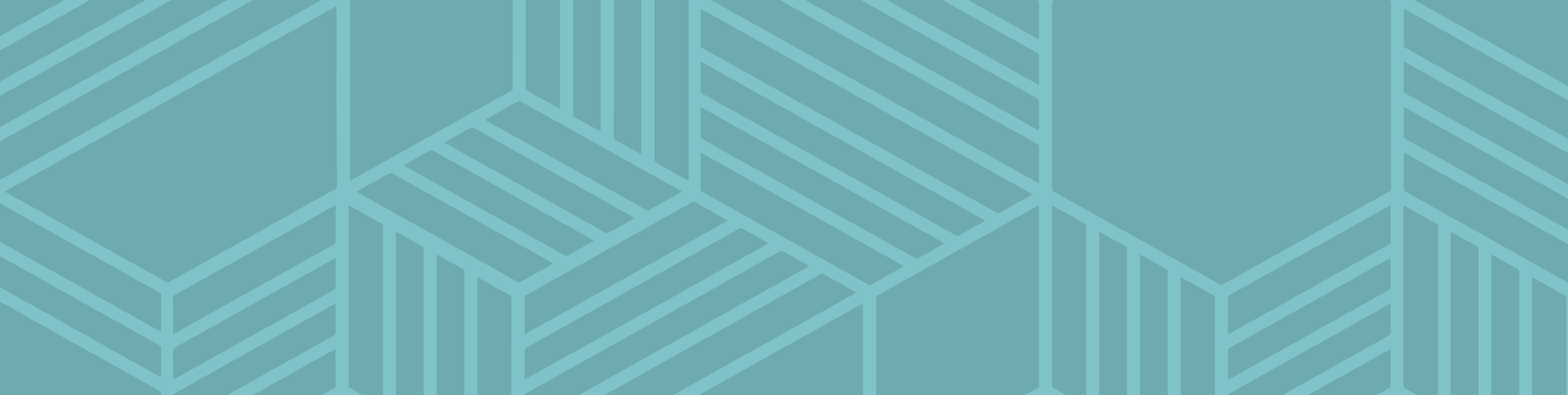 CREATE HOLDING STATEMENTS
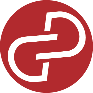 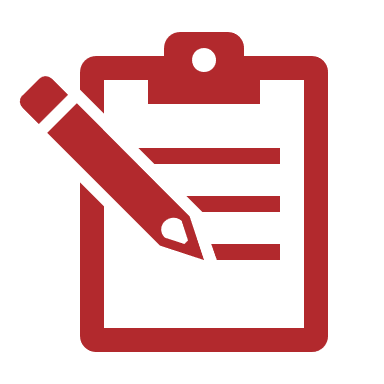 Develop general statements to use immediately after a crisis breaks, before all the facts are known
Public safety example: “We are aware of an incident [DESCRIBE IF POSSIBLE] at [LOCATION] and are working with [AGENCY] to respond. The safety of our [INSERT AUDIENCE] is our top priority. We will share an update soon as more information is available.”
Adapt the statement to the specific crisis situation as more information becomes available
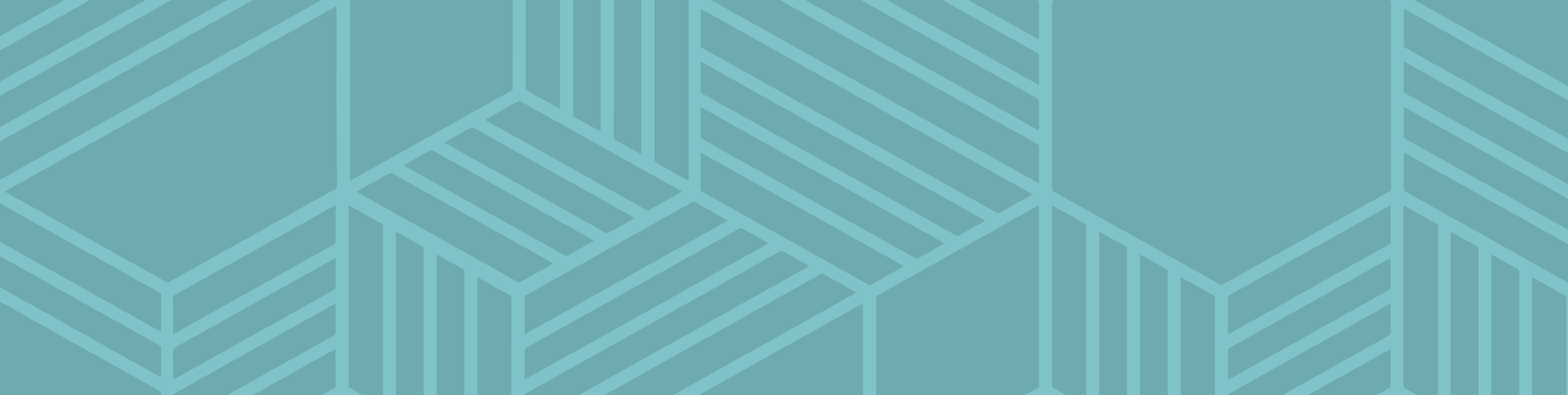 PLAN FOR LOGISTICS
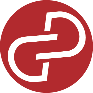 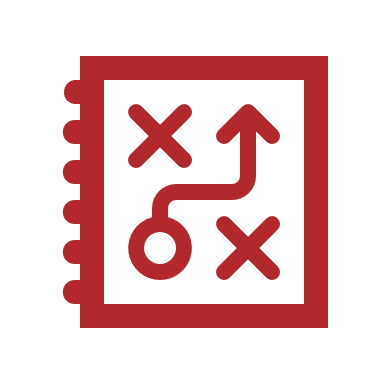 Arrange for a crisis management center if required
Ensure access to necessary communication equipment and technology
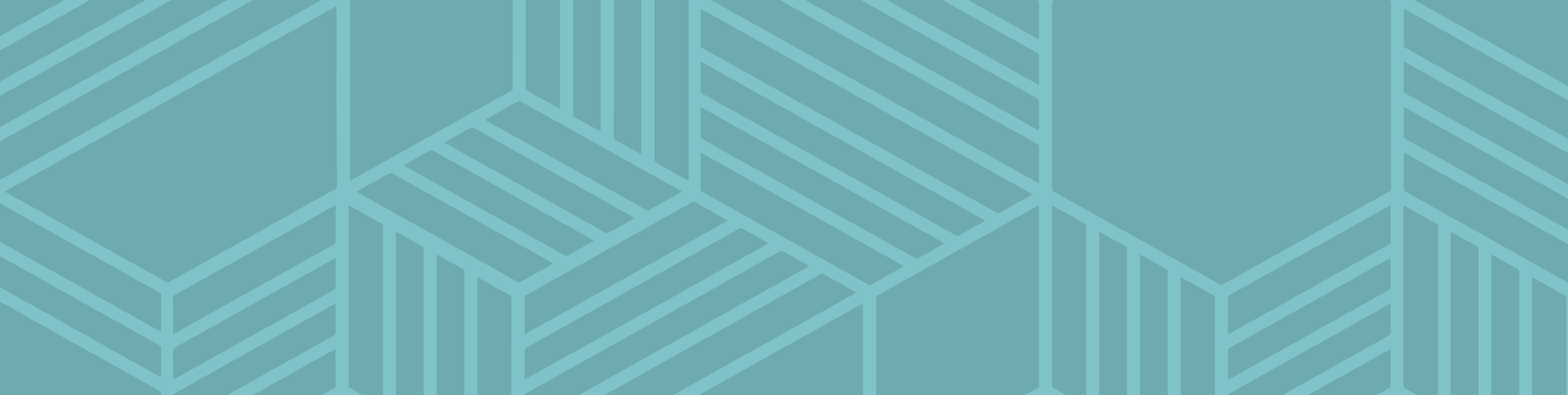 IMPLEMENT TRAINING AND SIMULATIONS
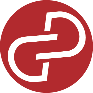 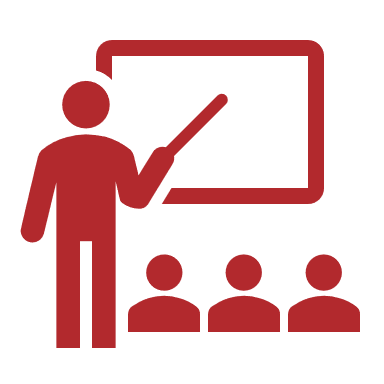 Train your crisis communications team by conducting regular crisis simulations
Review and revise the crisis communication plan after each training session
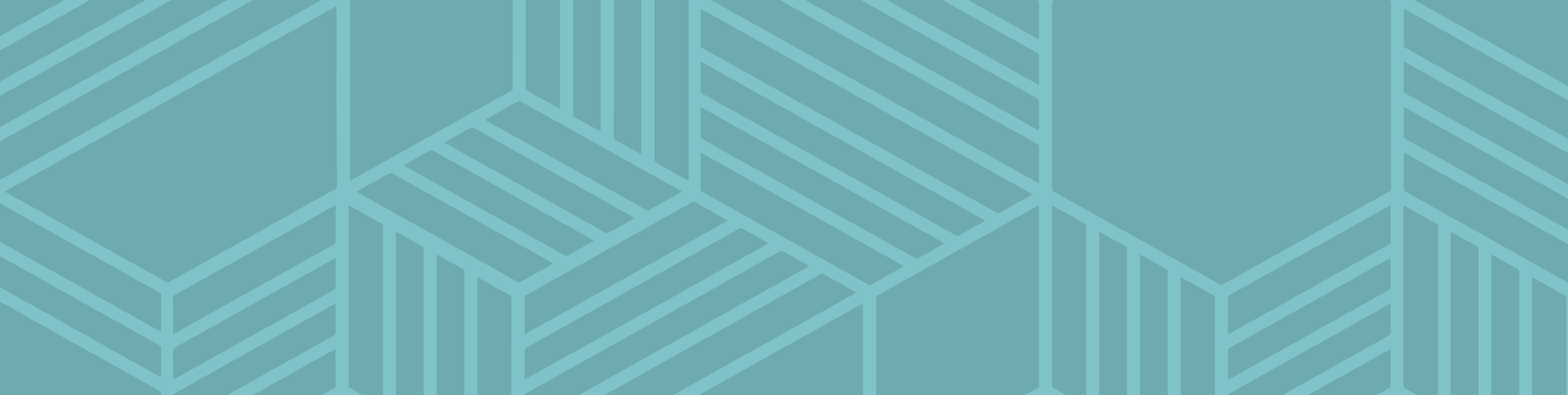 REVIEW AND REVISE YOUR PLAN REGULARLY
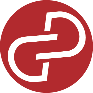 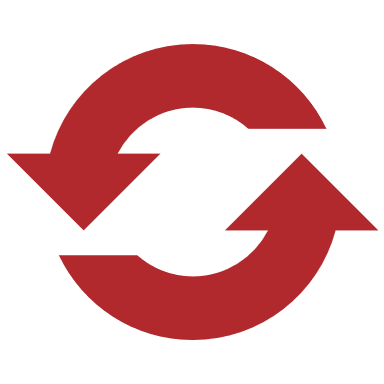 Schedule periodic reviews of your plan and update to reflect new risks, changes to your organization’s structure, and lessons learned from crisis simulations
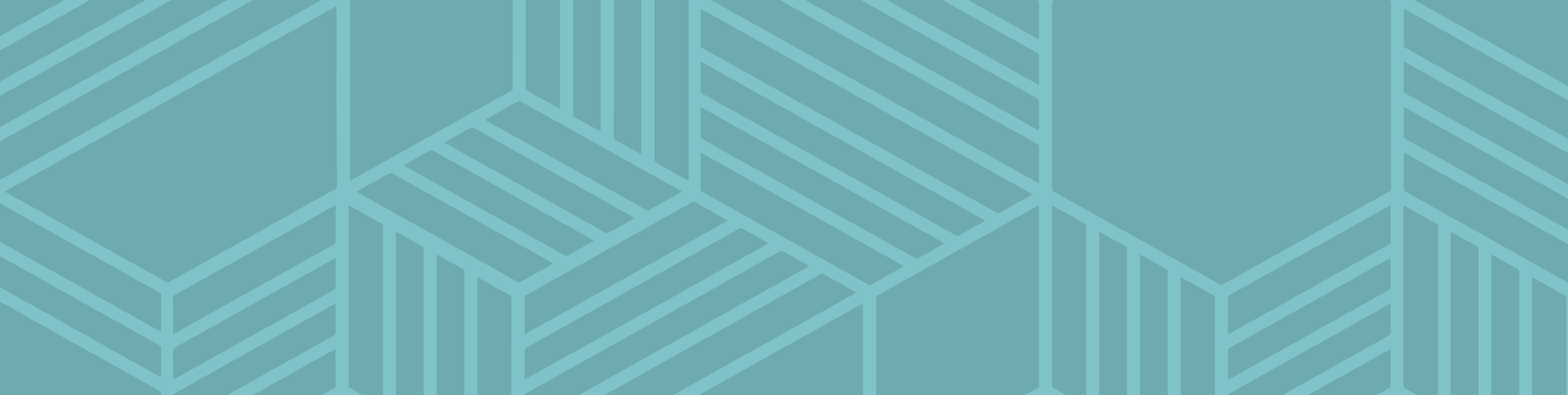 COMMUNICATE YOUR PLAN
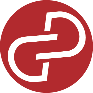 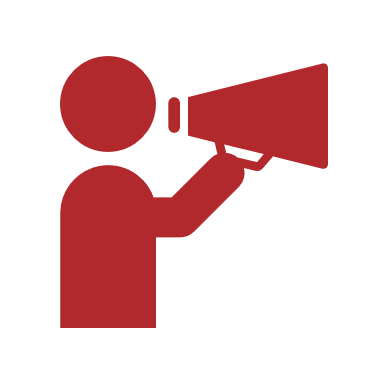 Make sure all employees are aware of your organization’s plan
Provide clear instructions of what to do if a crisis occurs
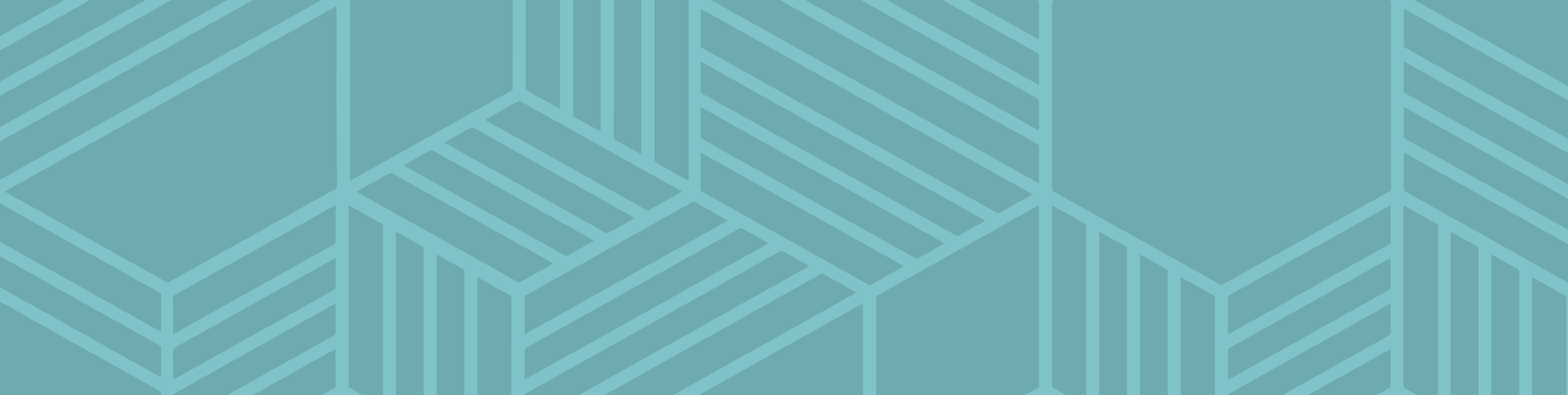 QUESTIONS?
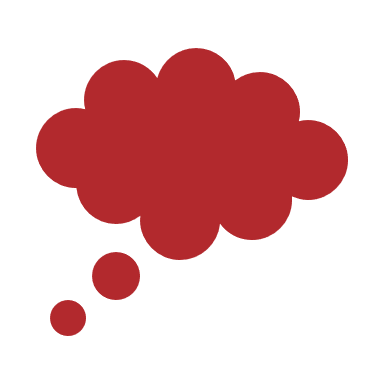 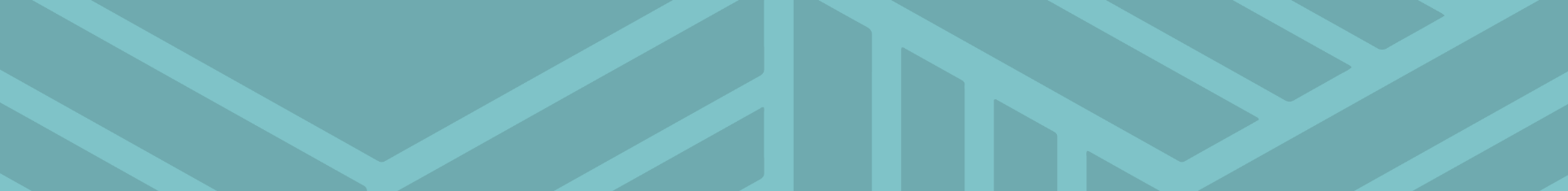 THANK YOU
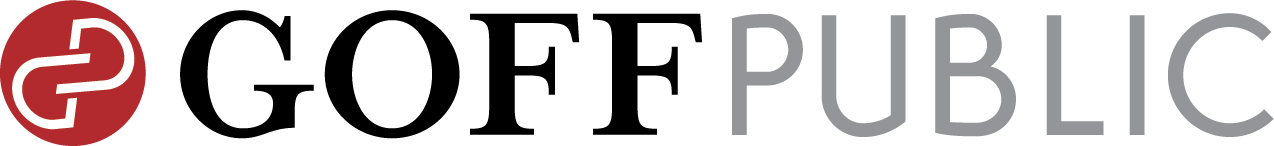 GoffPublic.com
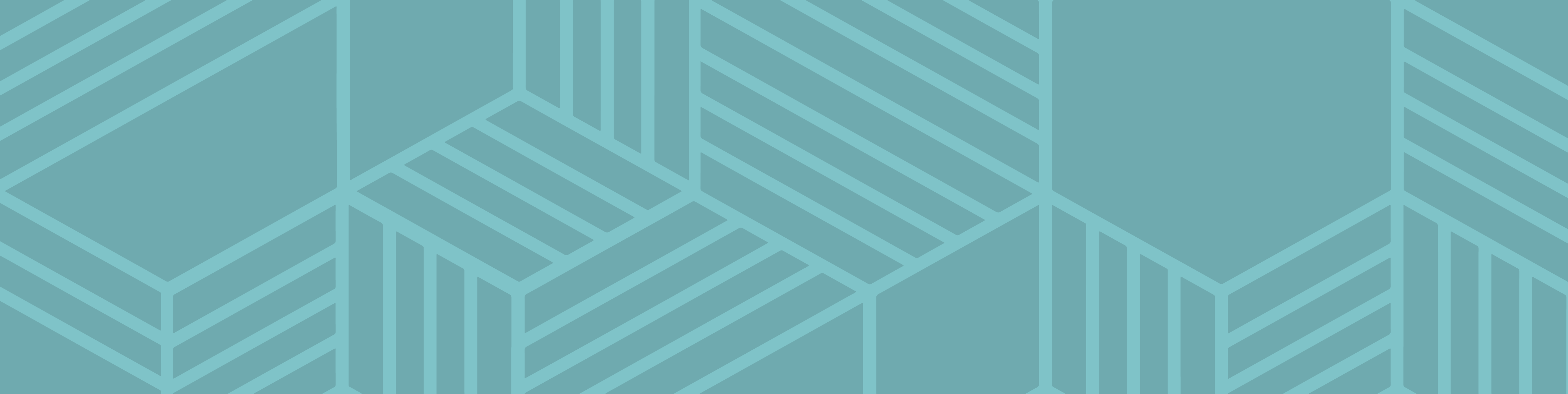